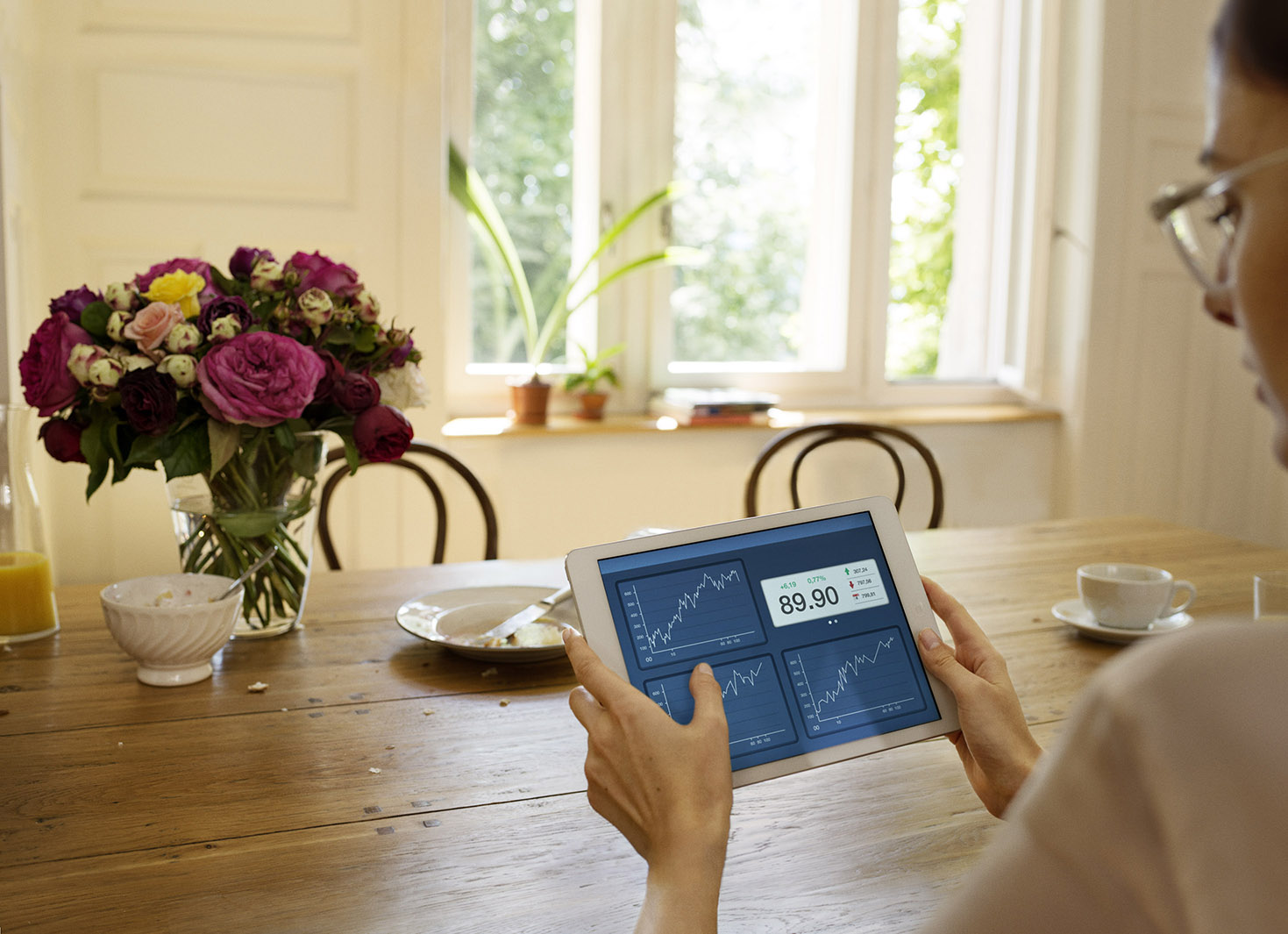 Toujours là où il y a des chiffres.
L'e-banking Raiffeisen
Conseils et astuces d'utilisation
CIS Monthey

David Viscomi
Lundi 4 novembre 2019
Informations sur l'e-banking


Un e-banking sûr


Procédure de connexion
Informations sur l'e-banking
Qu'est-ce que l'e-banking?
Transactions bancaires depuis n'importe où
Ouvert 7 jours/7, 24 heures/24
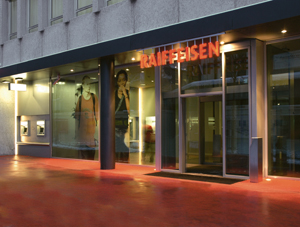 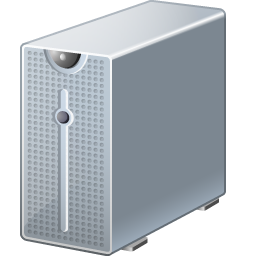 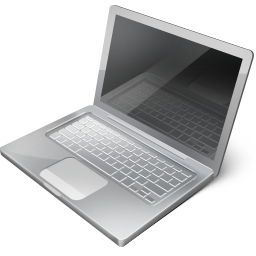 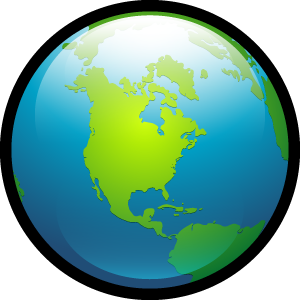 L'e-bankingRaiffeisen
Internet
4
Raiffeisen Suisse | l'e-banking Raiffeisen
L'e-banking en chiffres
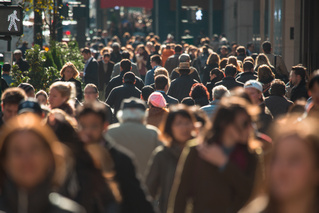 + 1 mio
de contrats e-banking
5
Raiffeisen Suisse | l'e-banking Raiffeisen
L'e-banking en chiffres
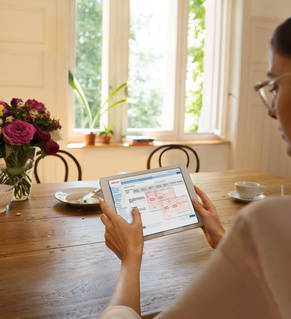 5 mio
d'accès par mois
6
Raiffeisen Suisse | l'e-banking Raiffeisen
L'e-banking en chiffres
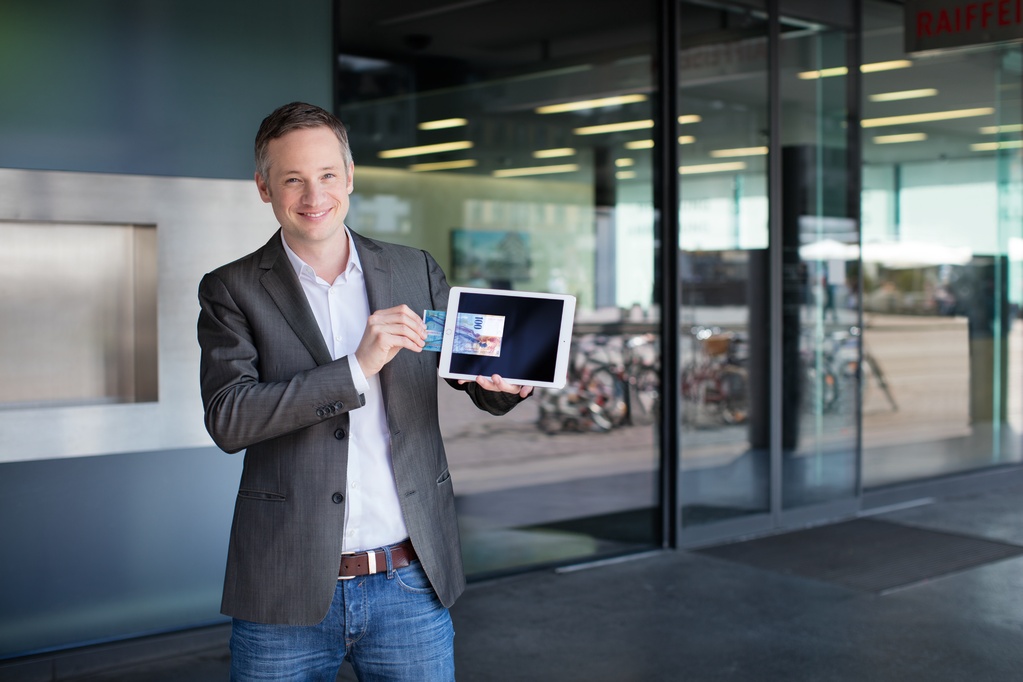 8.6 mio
de paiements par mois
7
Raiffeisen Suisse | l'e-banking Raiffeisen
L'e-banking en chiffres
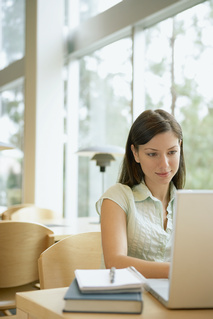 80%
de l'ensemble des paiements traités chez Raiffeisen sont effectués via l'e-banking
8
Raiffeisen Suisse | l'e-banking Raiffeisen
Un e-banking sûr
Les dangers d'Internet
Programmes malveillants (virus, chevaux de Troie, logiciels espions)
Capables d'espionner, enregistrer et manipuler des données, ce qui s'affiche à l'écran et de visualiser le trafic de données Internet avant son chiffrement.

Phishing/Social Engineering
Soutirer à des victimes leurs données d'accès e-banking grâce à des e-mails, des sites Web, des courriers ou des appels téléphoniques frauduleux, puis passer des commandes grâce à ces données.
10
Raiffeisen Suisse | l'e-banking Raiffeisen
[Speaker Notes: Quels sont les dangers auxquels nous sommes confrontés et de quoi pouvons et devons-nous nous protéger?]
Quels sont les moyens de protection à votre disposition? (réduire les risques)
Des sites Web/e-mails infectés


Des fraudeurs par téléphone


Des failles de sécurité dans le navigateur/système d’exploitation


Du vol de mots de passe
11
Raiffeisen Suisse | l'e-banking Raiffeisen
Procédure de connexion
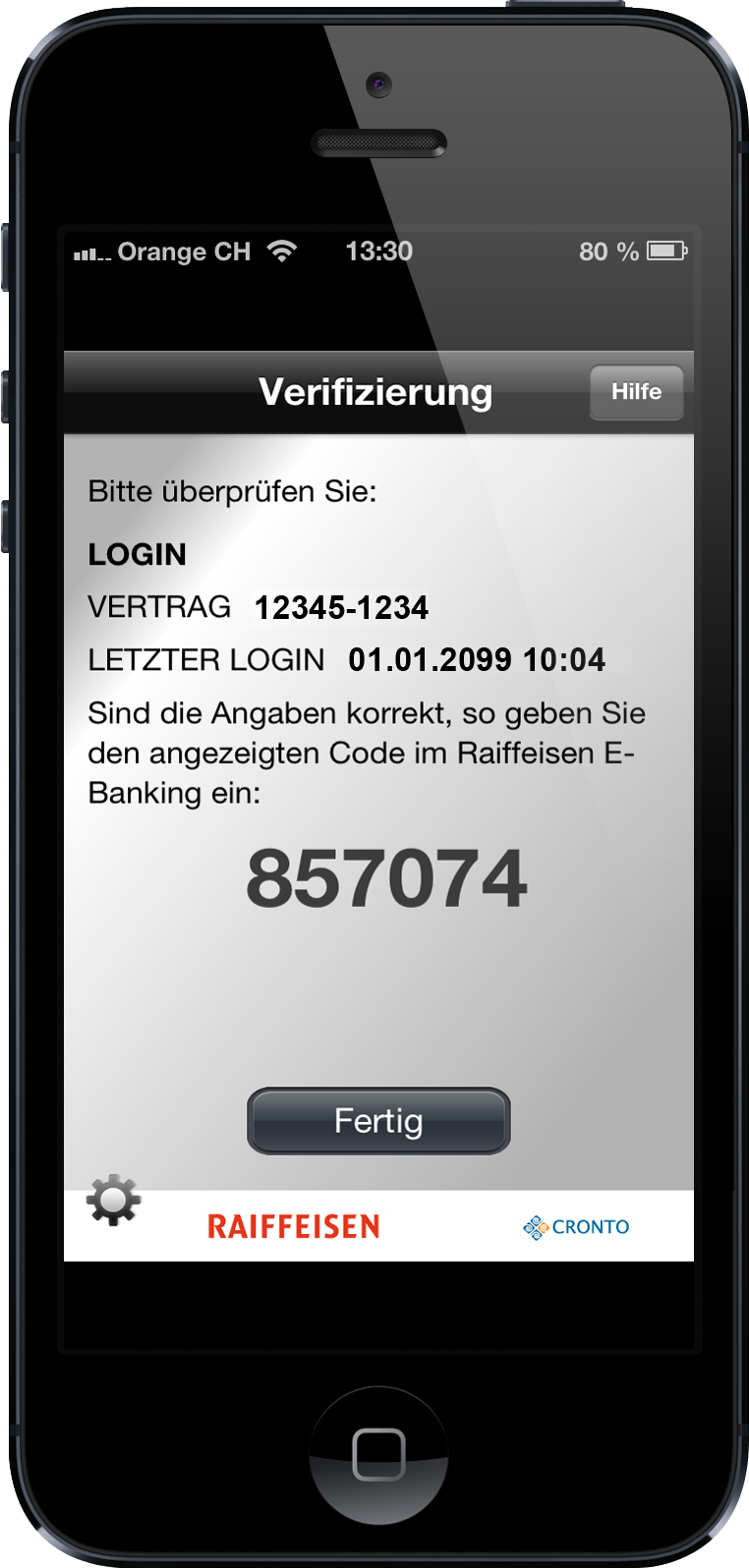 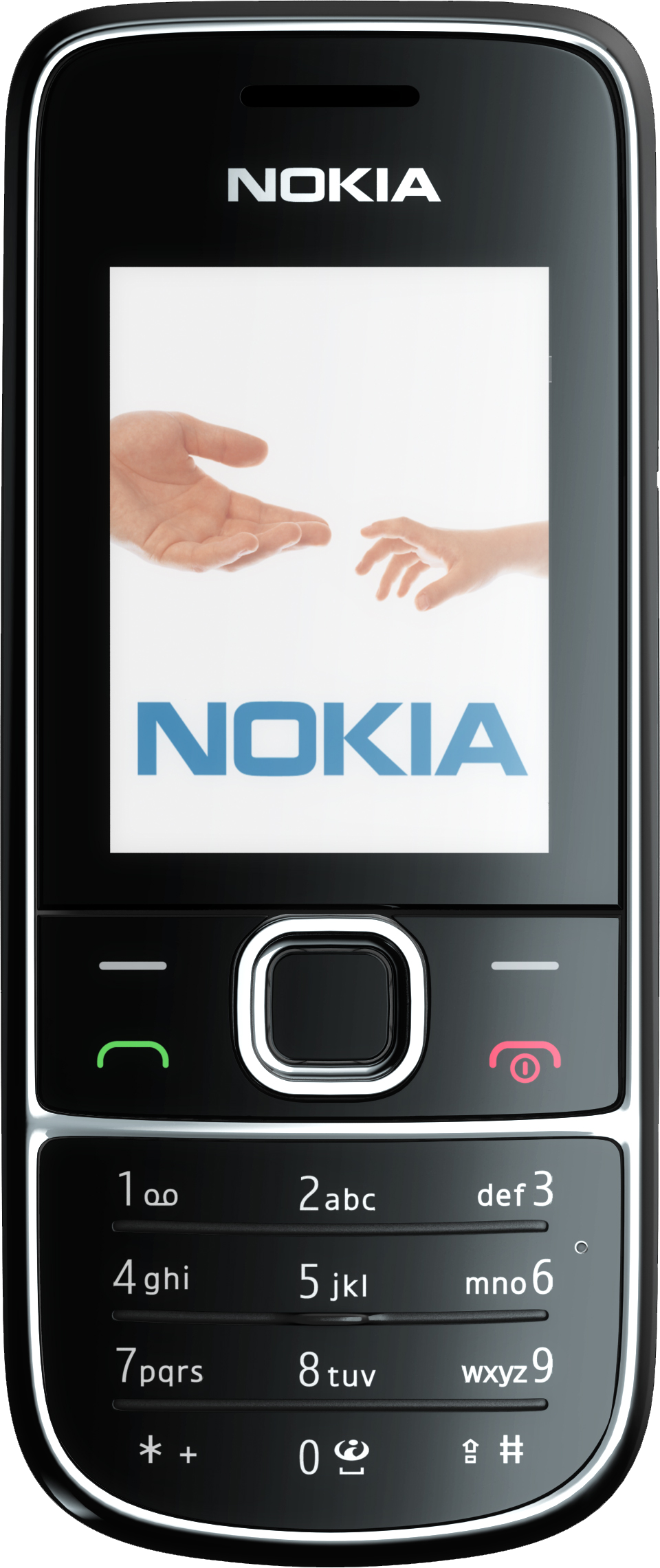 13
Raiffeisen Suisse | l'e-banking Raiffeisen
Conclusion
Passez de la carte de sécurité à la procédure SMS ou PhotoTAN
Ne transmettez jamais d'informations hors de la procédure e-banking
Connectez-vous toujours à l'e-banking via www.raiffeisen.ch
Installez un logiciel de sécurité et veillez à le mettre régulièrement à jour
14
Raiffeisen Suisse | l'e-banking Raiffeisen
Aide et informations relatives à l'e-banking
Centre de service à la clientèle 
    e-banking: 
Tél.: 0844 888 808 
Téléphone (depuis l'étranger): 
    +41 71 225 88 55 
E-mail: ebanking@raiffeisen.ch 

Heures d'ouverture:
Du lundi au vendredi, de 07h30 à 21h00 

Internet: 
www.raiffeisen.ch/ebanking
15
Raiffeisen Suisse | l'e-banking Raiffeisen
Aide et informations sur les produits et conseils spécialisés de votre banque
Banque Raiffeisen de Monthey
Av. de la Gare 24
1870 Monthey



Téléphone	: 024 473 47 00
Email	: monthey@raiffeisen.ch 
Site Internet	: www.raiffeisen.ch/monthey
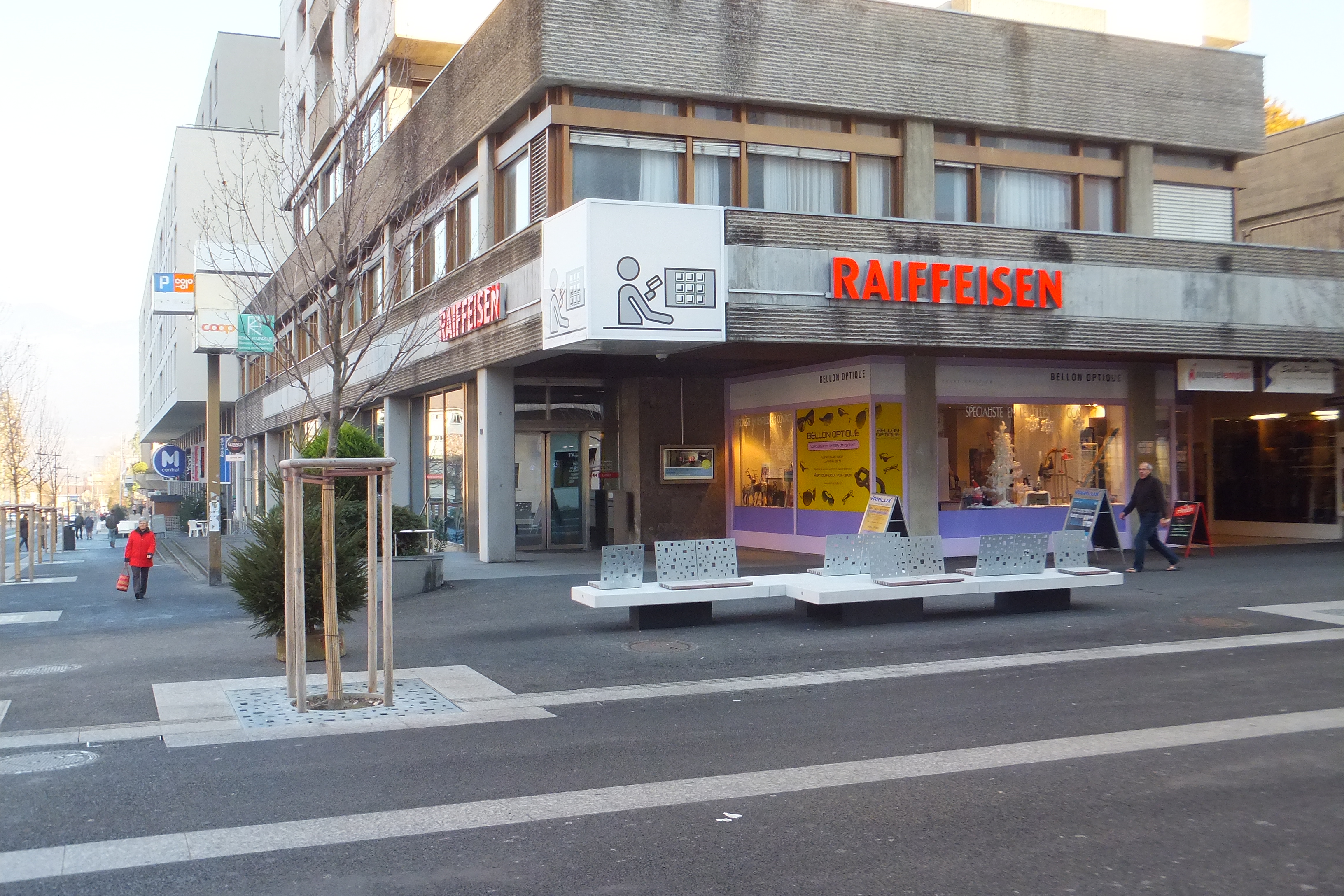 16
Raiffeisen Suisse | l'e-banking Raiffeisen